вдохновитьКак заставить ребенка учиться
Наац Светлана Федоровна, 
педагог-психолог 
МАОУ СОШ № 37 г.Томска
«Мотивация»
Это система стимулов, которые управляют поведением человека, побуждая его делать или не делать что-либо. 
Различия в мотивации – различия в стимулах
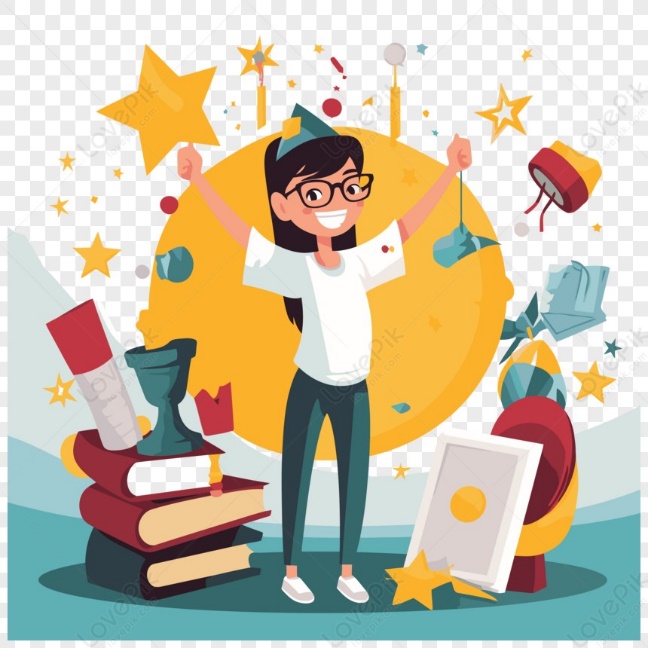 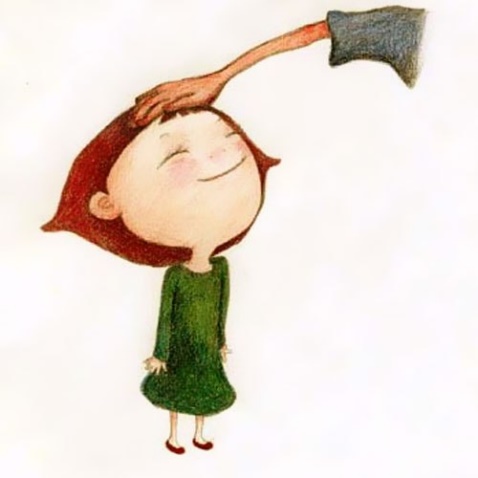 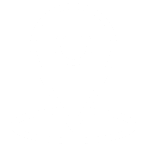 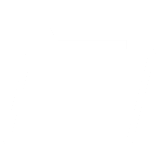 Наполнение системы
Система мотивов
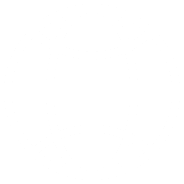 ШАГ
Мотивация
01
Lorem ipsum
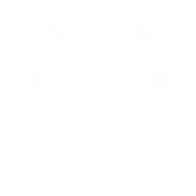 Система
«Мотивация»
Мотив- это некий обобщенный образ: материальный или воображаемый, но всегда представляющий ценность для конкретного человека.
Мотив- это всегда конкретный стимул, который должен идентифицироваться с удовлетворением потребности.
1 классификация мотивации
2 классификация мотивации
Мотивация
3
1
Время
Источник
2
Характер подкрепления
устойчивая
внутренняя
неустойчивая
внешняя
Как вы чаще себя мотивируете…….???
Что человек чувствует при отрицательной внешней мотивации?????
Что чувствует при отрицательной внутренней мотивации????

Что чувствуете при положительной внешней мотивации???
Что чувствуете при положительной внутренней мотивации???
А что Вас мотивировало в начальной школе?
Что мотивировало в средних классах?
Что мотивировало в старших классах?
Что мотивирует на работе?
Мотивы
Познавательный
Рефлексивный
Критерии мотивационной сферы ребенка в начальной школе
Аффективный
Когнитивный
страх
боль
Злоупотребление негативной мотивации
Избыток негативной обратной связи
стыд
долг
Тратим больше, чем пополняем
Мотивации не было (перепутали с желанием)
Резкое увеличение сложности
Почему нет  мотивации
Обесценивание результатов окружающими
Закончился «заряд» мотивации 
(мотивации не хватило)
Случайные действия авторитетов
Вредно
Полезна
Направлена на достижение деструктивной цели
Имеет осознанную цель
Потеряна цель, цель заменина соревнованием
Соревновательная мотивация
Позволяет двигаться к цели
Соревнование входит в конфликт со здоровьем ребенка
Поддерживает то, что приближает ребенка  к цели
Достижение победы не дает радости и других эмоций
Позволяет соревноваться с собой, а не с другими
Установка «Стать лучше, 
чем Вася»
Вызывает чувство гордости за себя
Установка 
«Победа  любой ценой»
Мотивация – как научиться договариваться с ребенком(особенно после 12 лет)
Суть договора в том, что две или более стороны пришли к соглашению. Значит, заключаем ДОГОВОР!!!!!

Принципы заключения договора
Заключать на равных
Торжественная обстановка, по возможности смена локации.
Договор повесить на холодильник или другое важное место!!!
Принципы исполнения договора:
Сразу сделать чек лист
Отслеживать и отмечать каждый этап исполнения договора.
Ежедневно отмечать прогресс
В конце подводить итог. Анализировать провалы и успехи.
Принципы договоров:
Договор должен быть исполнен.
Ни ребенок, ни взрослый не могут в одностороннем порядке разорвать договор.
Родителю следует избегать манипуляций. Он должен помочь ребенку заключить наиболее выгодный для него договор, а не пытаться закабалить его обязанностями.
«Правило трех», препятствующее заключению договора: стресс, недостаток информации, недостаток времени на принятие решения.
Если у ребенка нет выбора – заключать или не заключать договор, то это не договор по определению.
Литература:
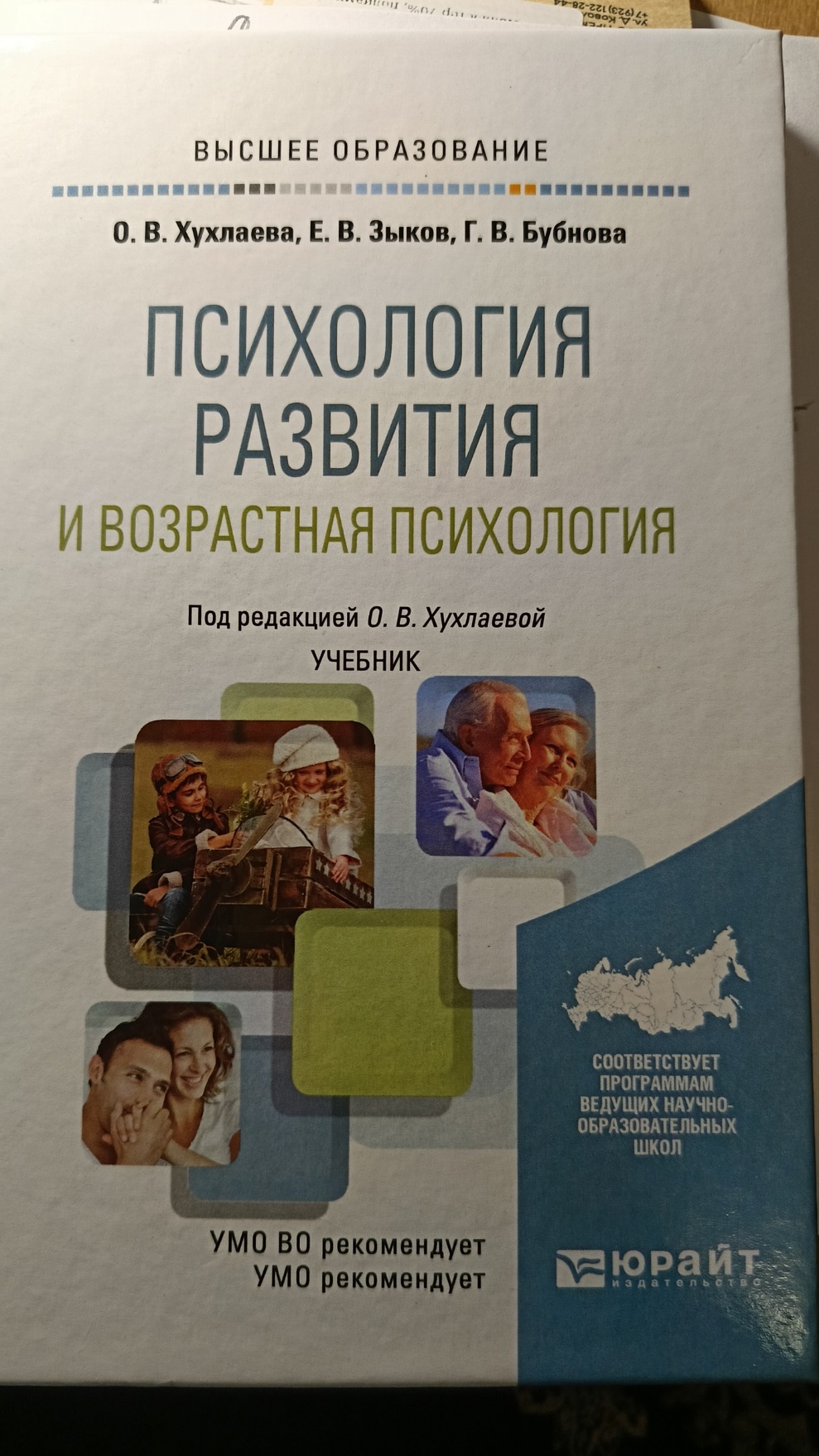 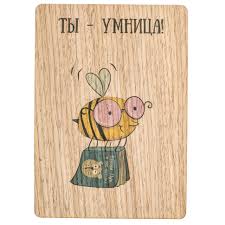 Спасибо 
                за внимание!!!
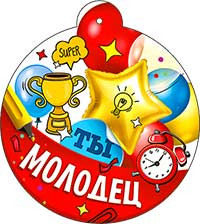 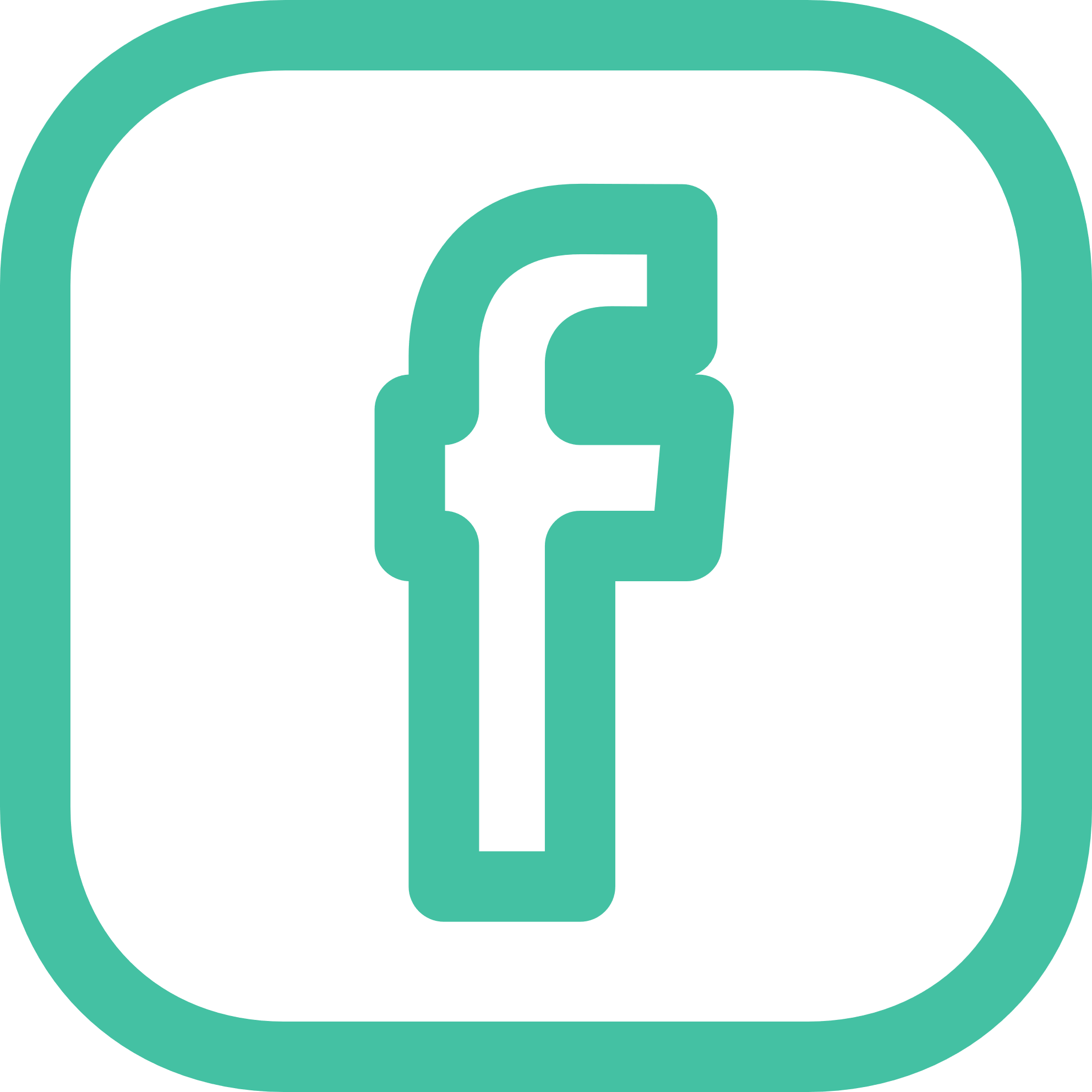 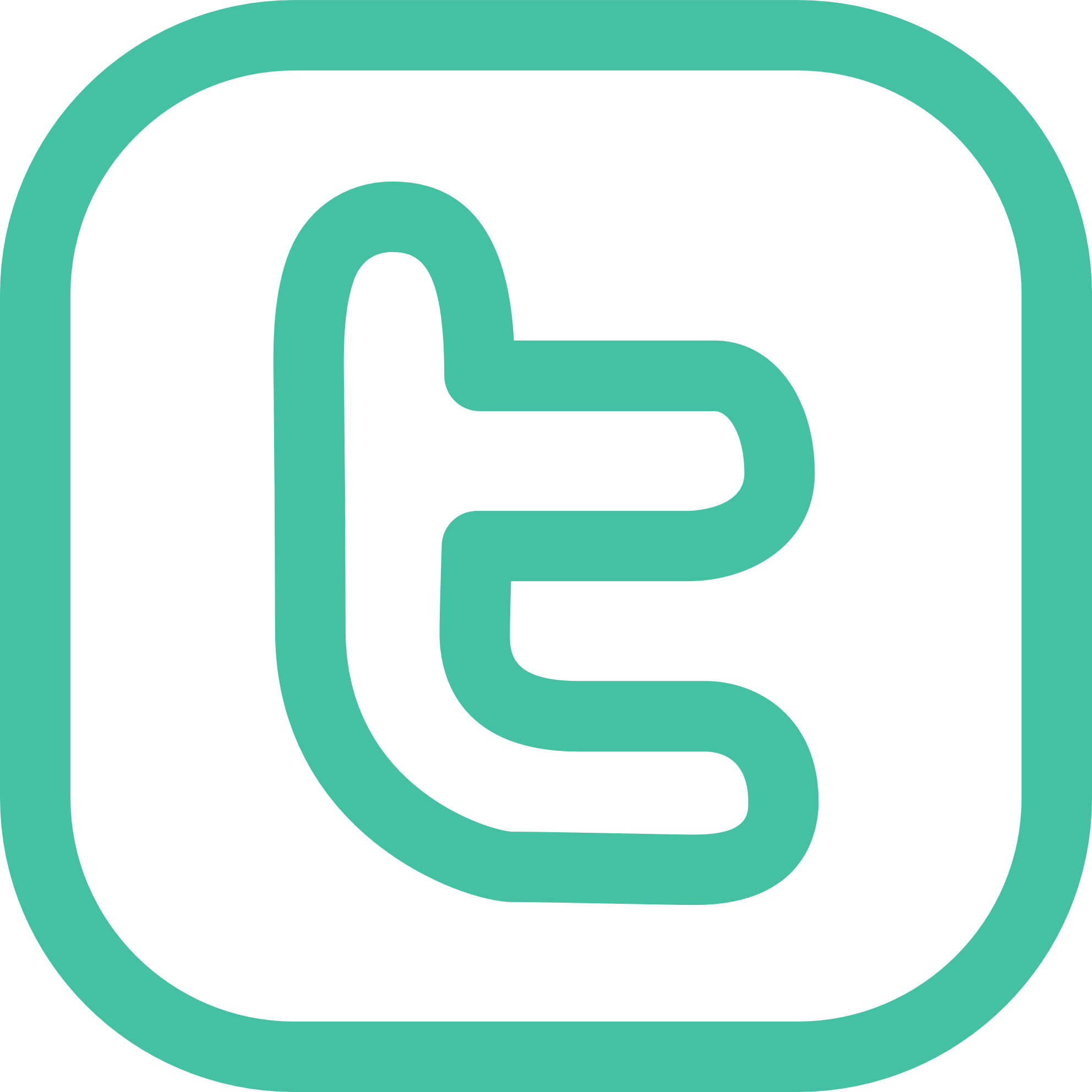 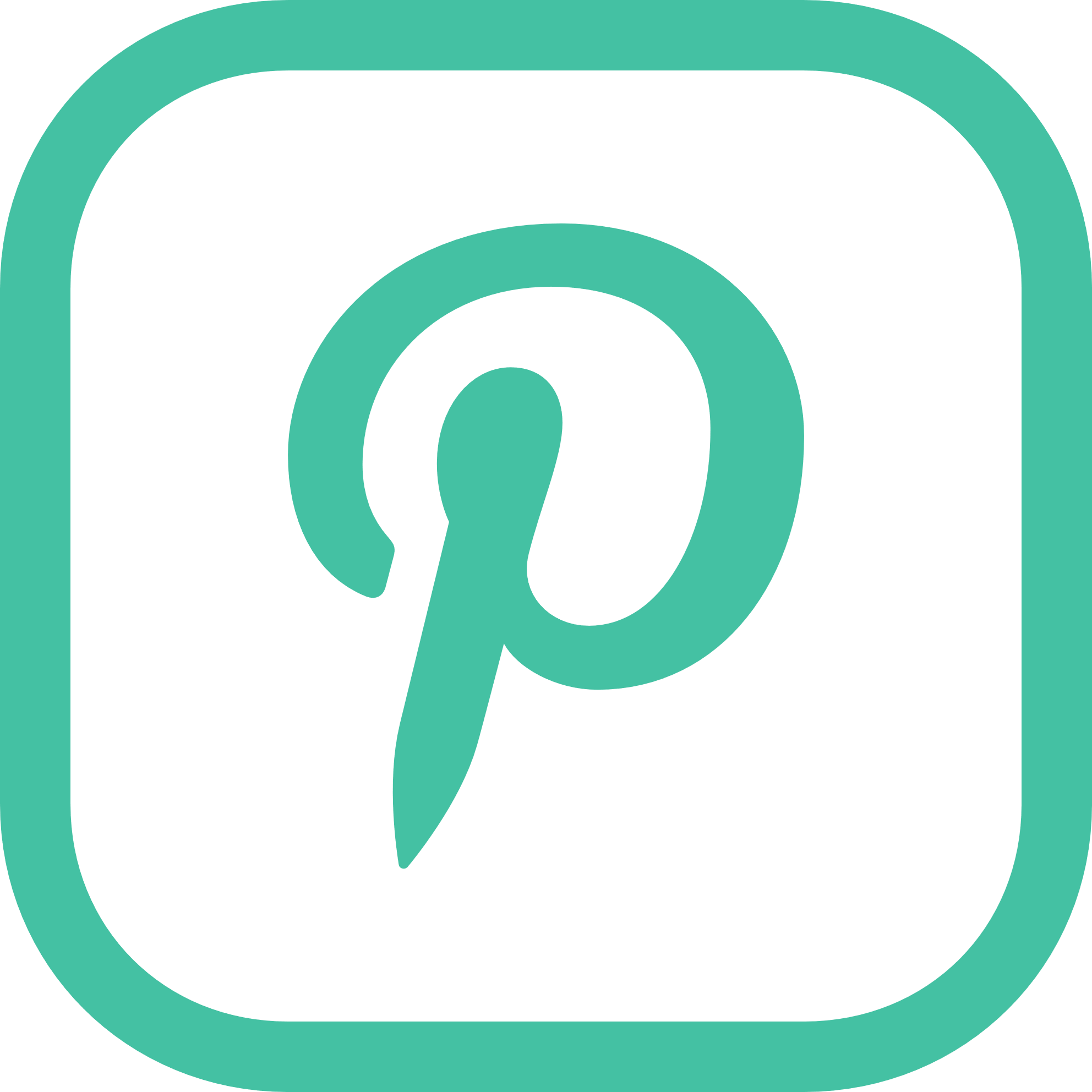 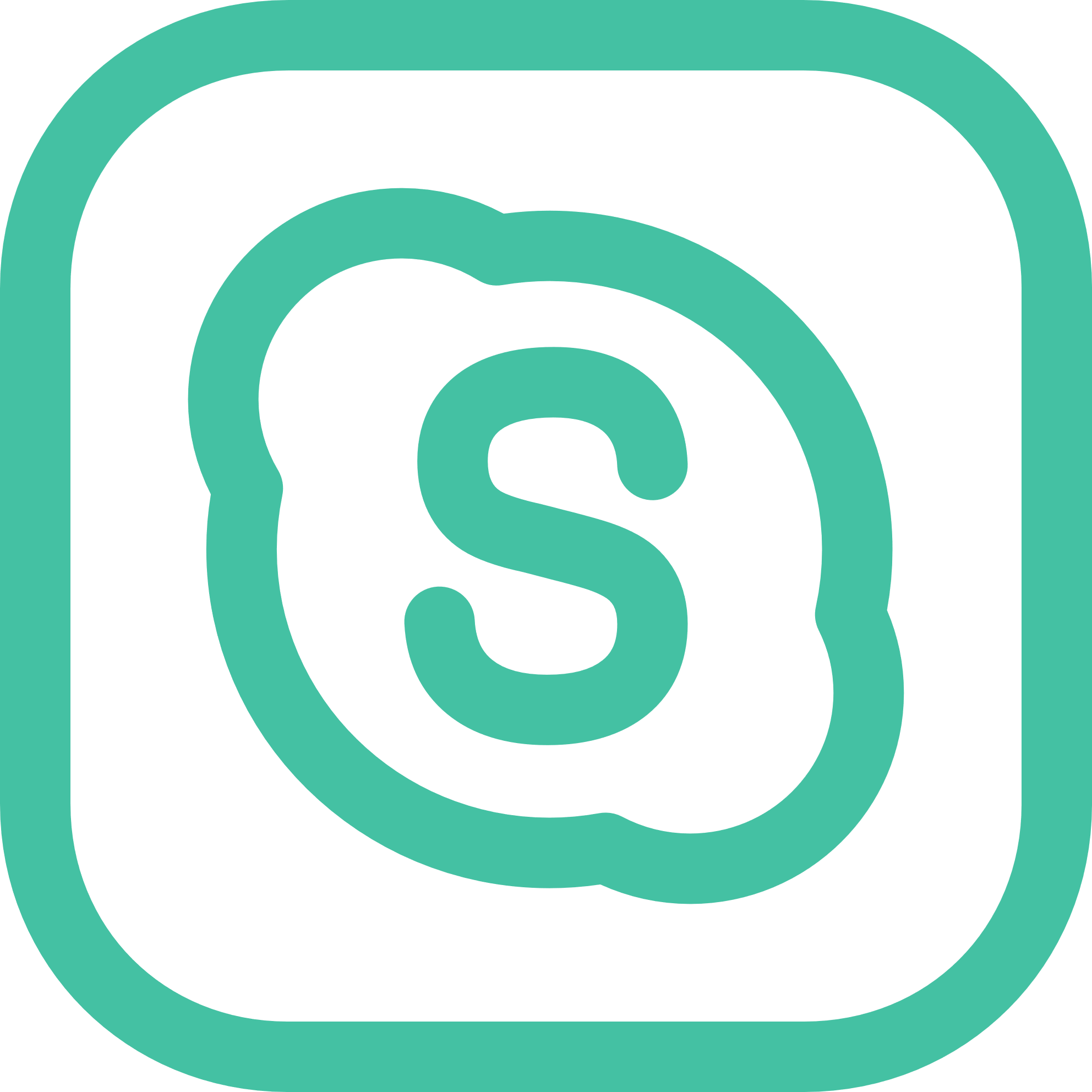